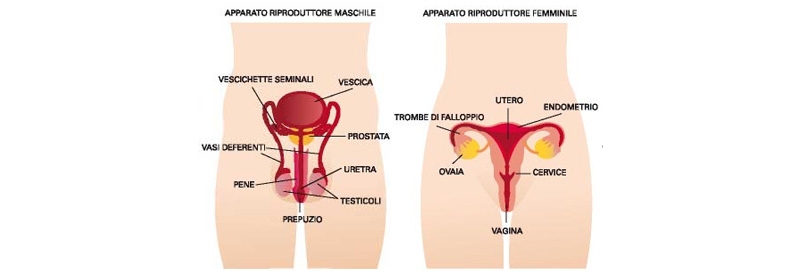 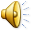 Apparato genitale maschile
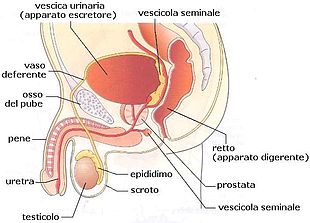 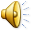 Testicolo
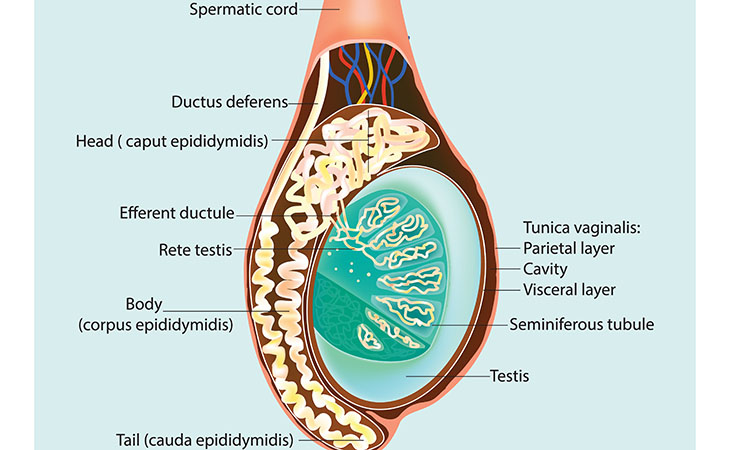 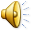 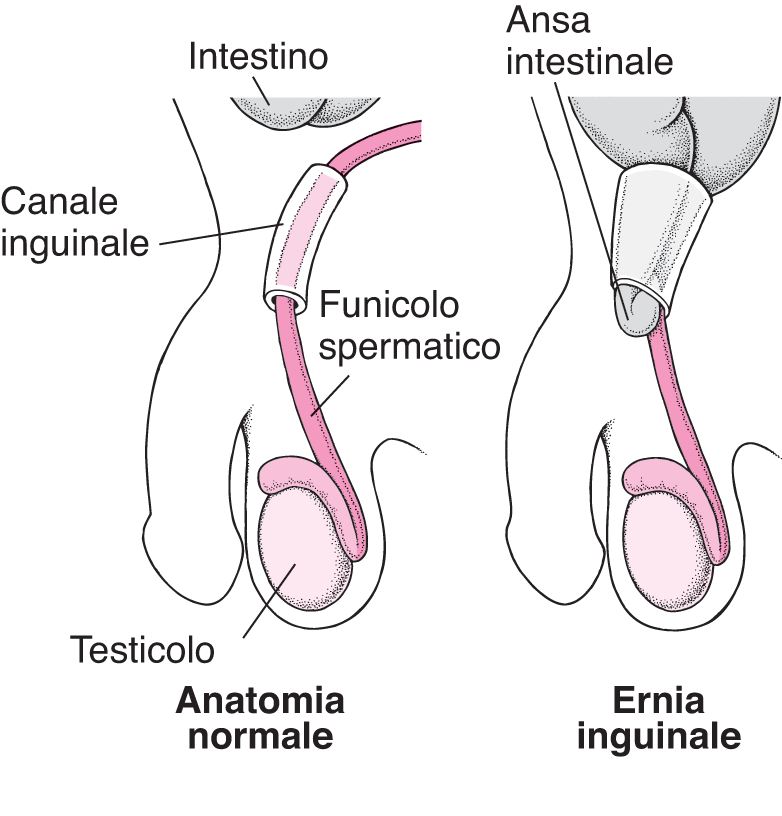 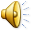 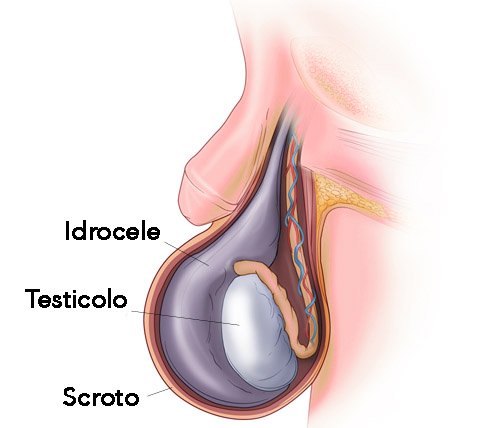 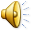 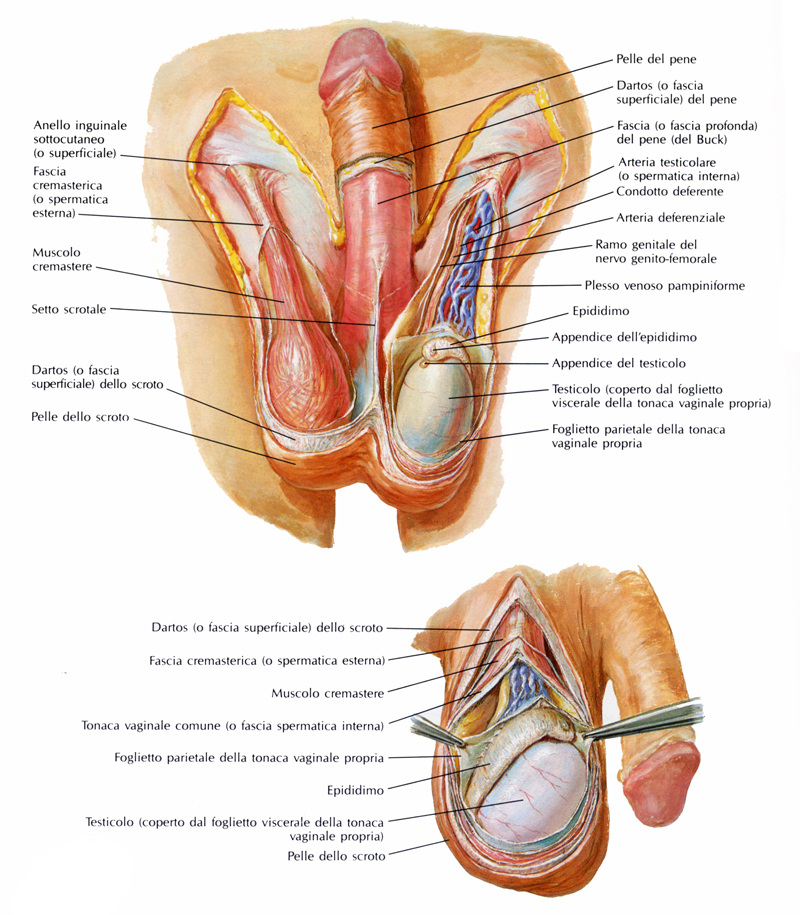 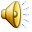 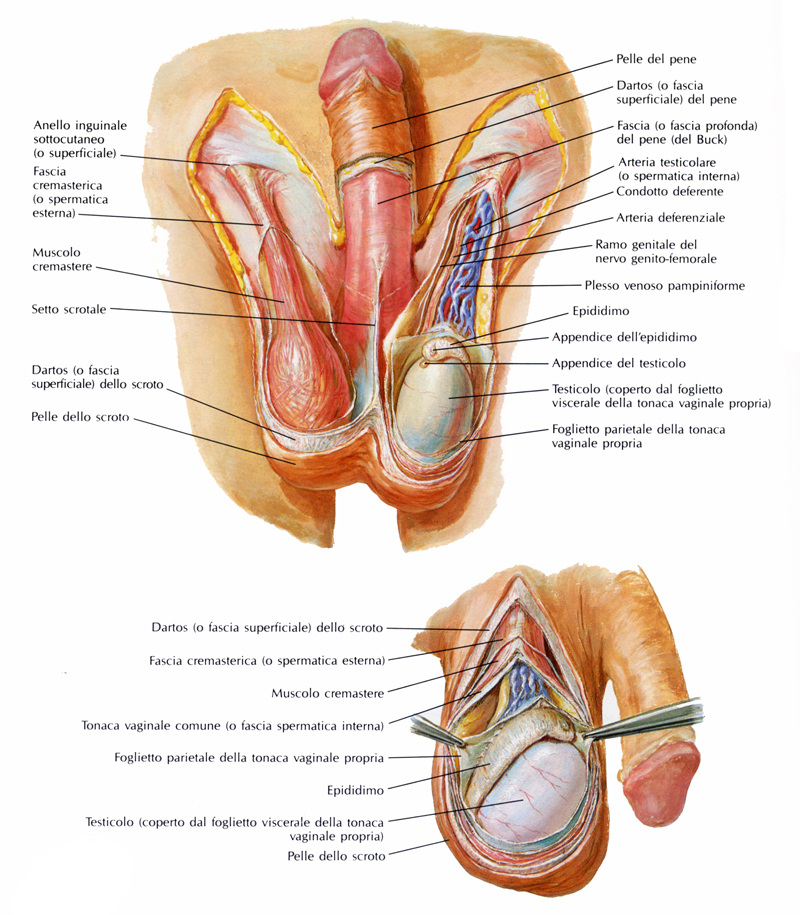 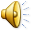 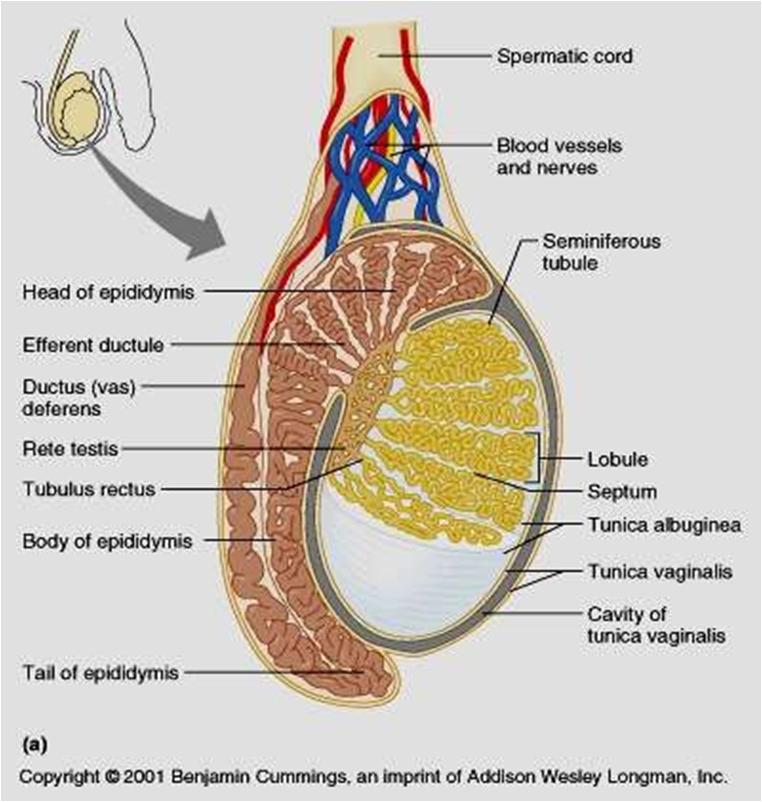 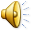 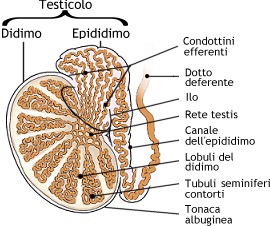 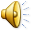 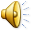 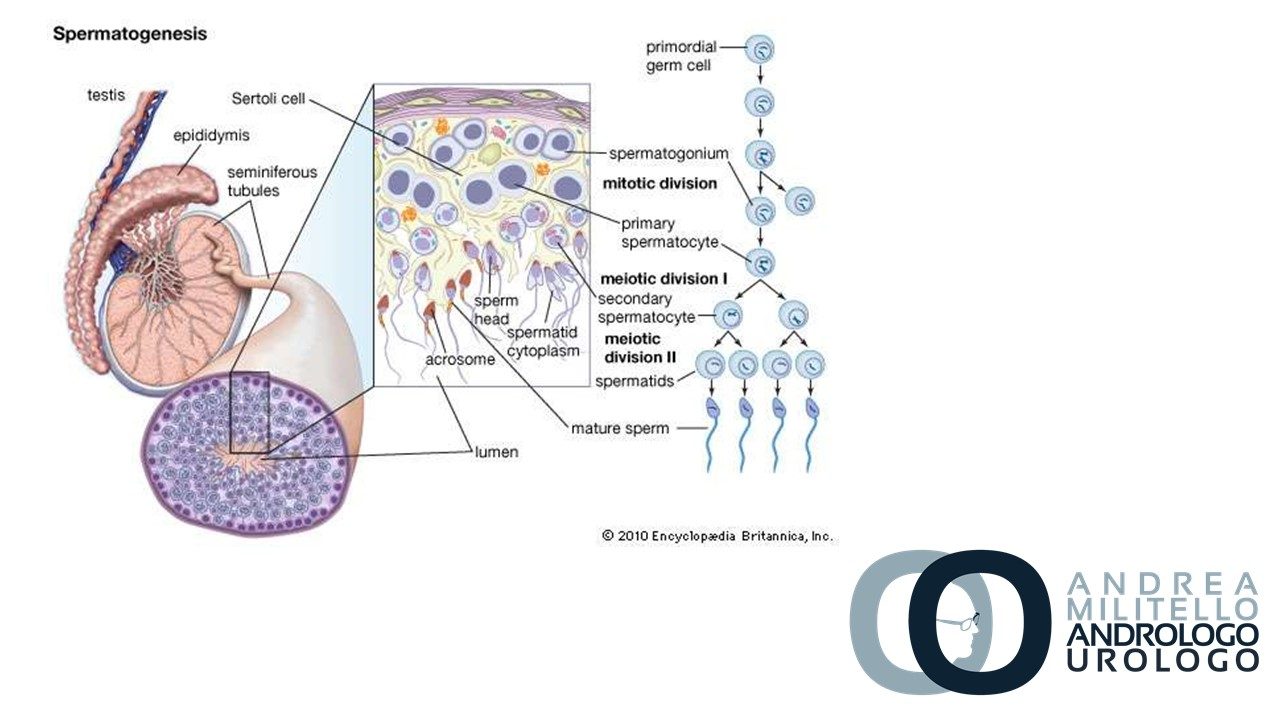 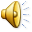 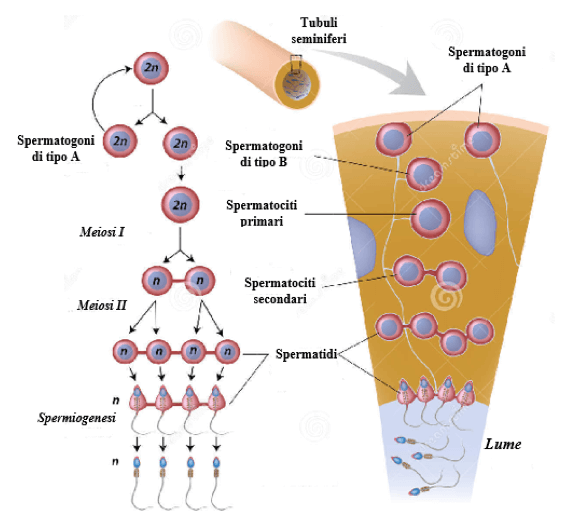 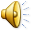 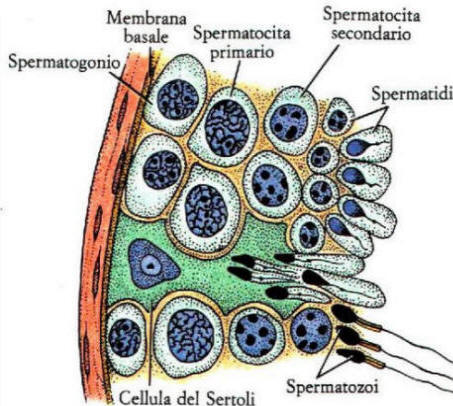 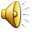 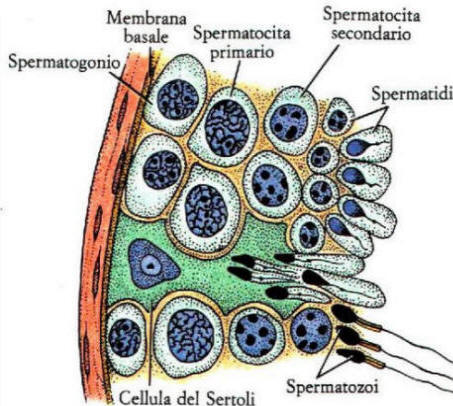 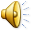 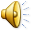 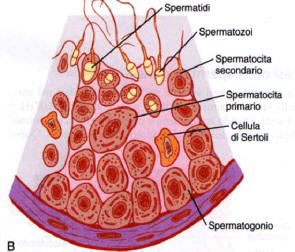 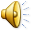 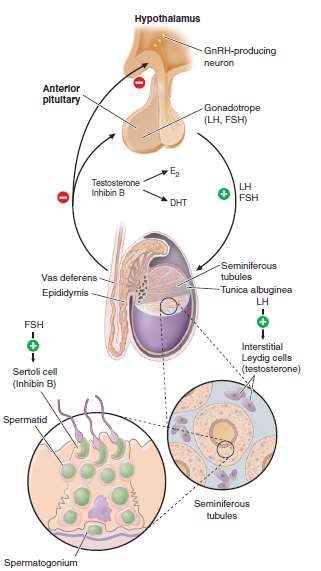 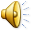 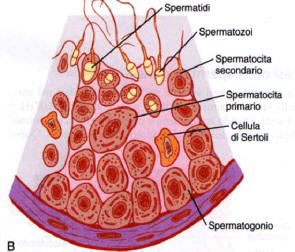 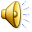 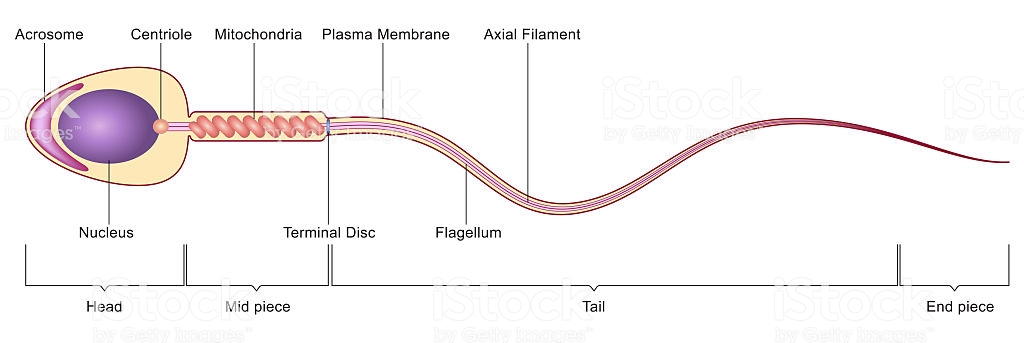 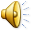 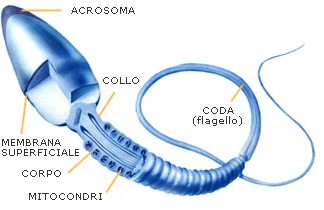 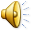 Epididimo
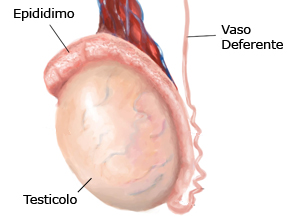 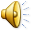 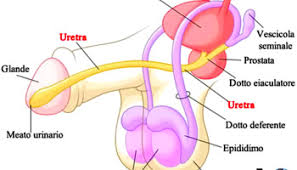 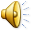 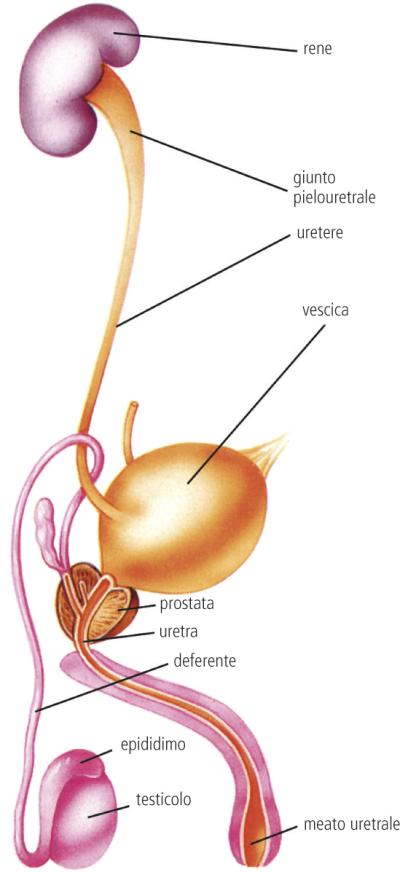 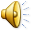 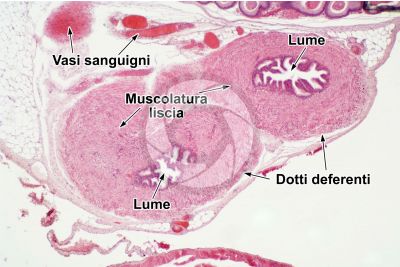 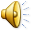 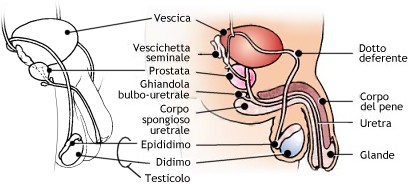 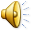 Dotto deferente
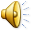 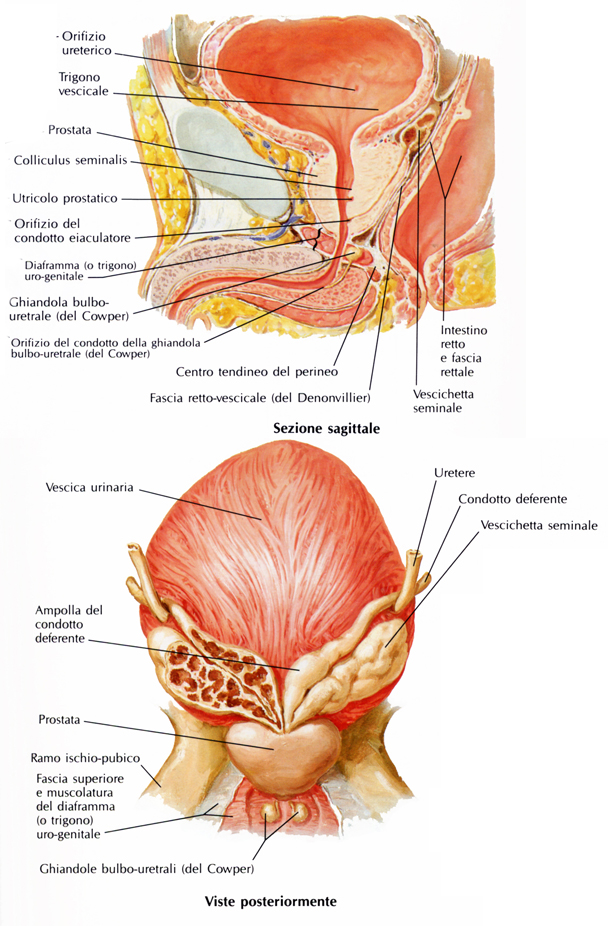 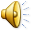 Prostata
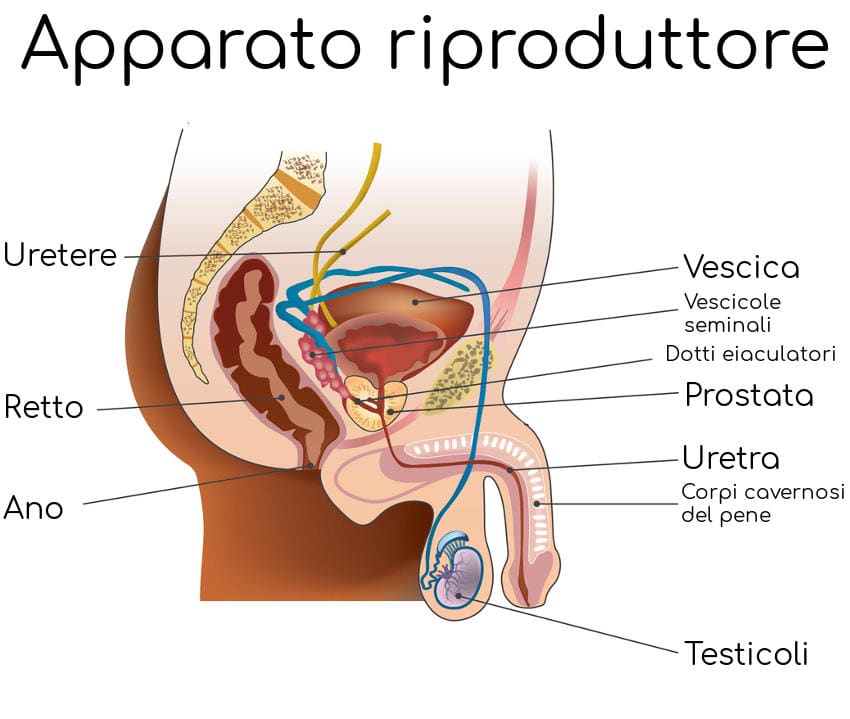 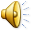 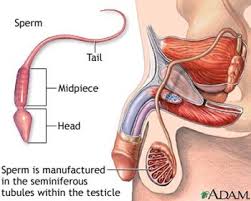 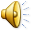 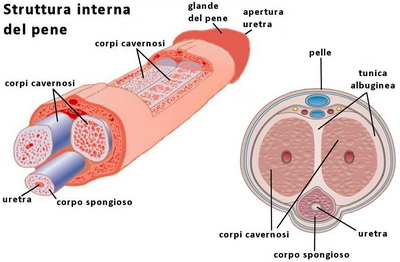 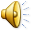 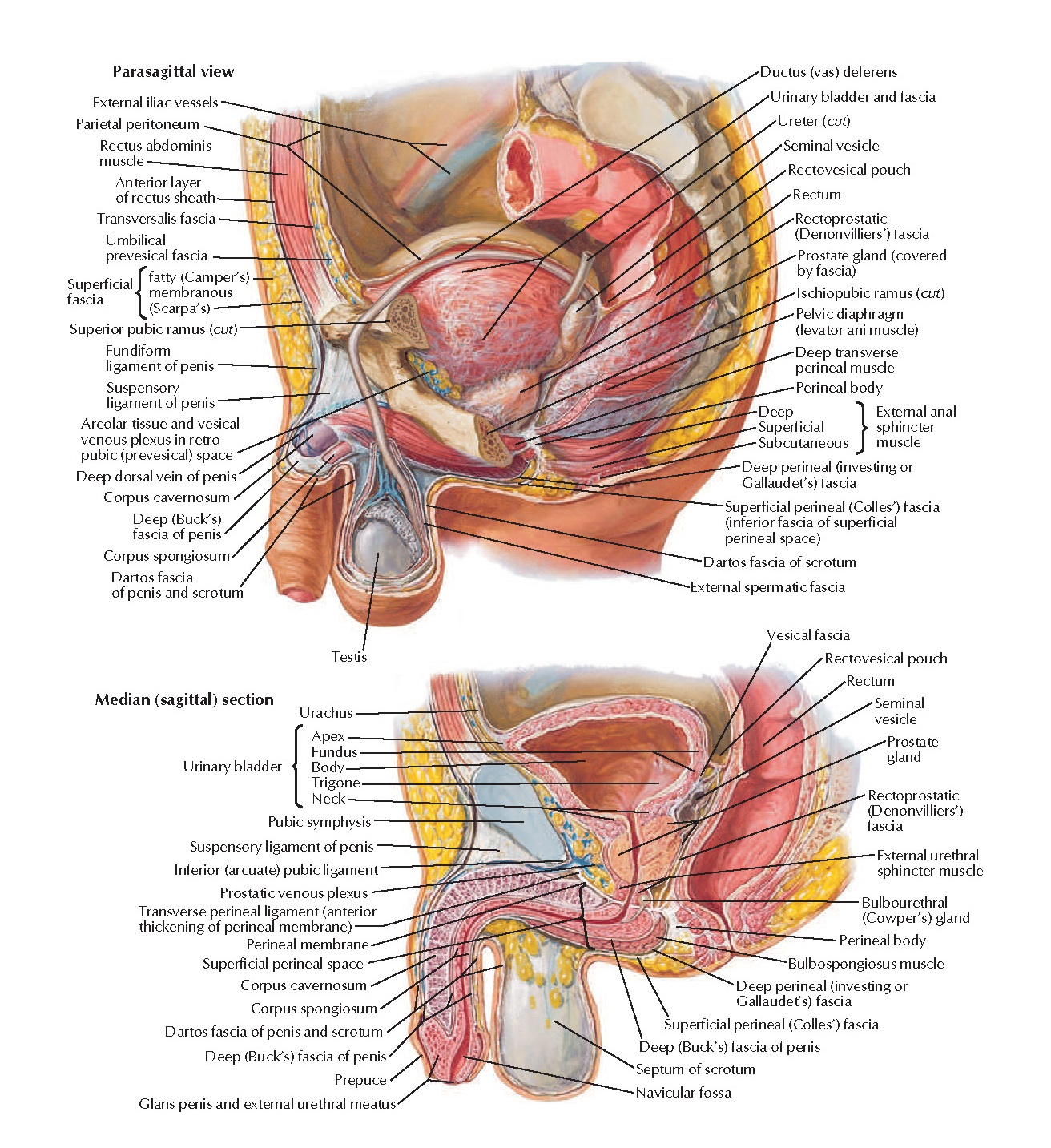 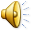 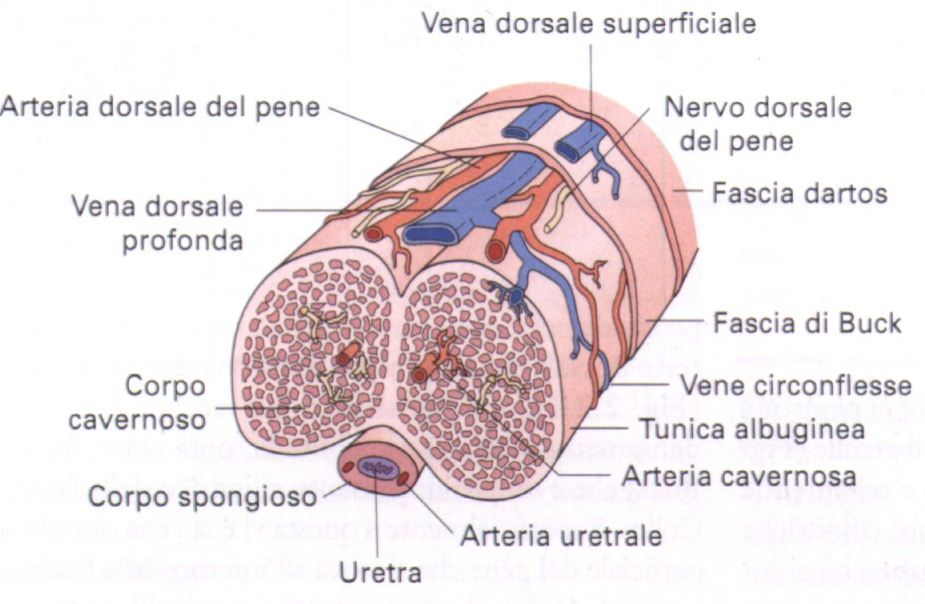 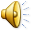 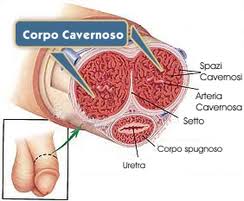 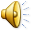 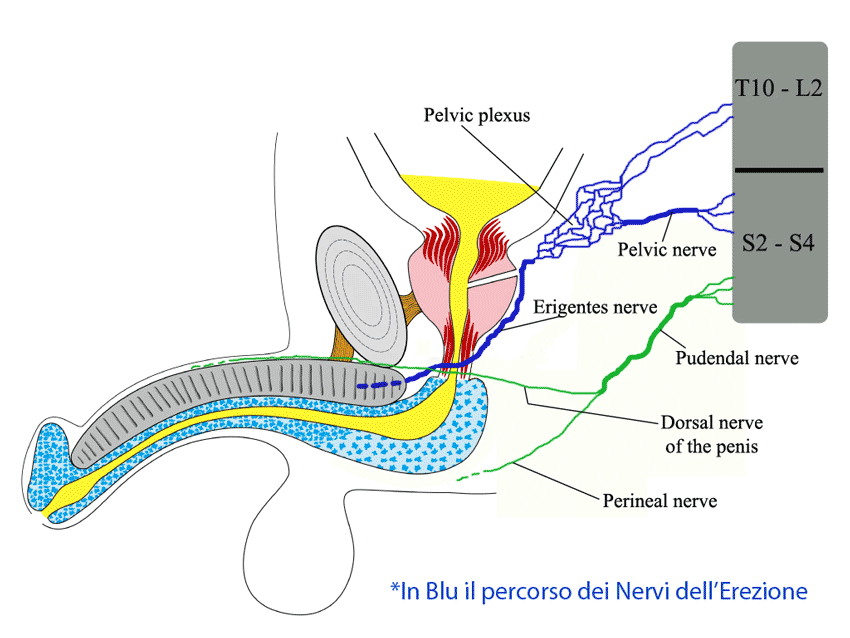 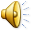